Starter
Copy and complete the following table:
Answers
Remember:
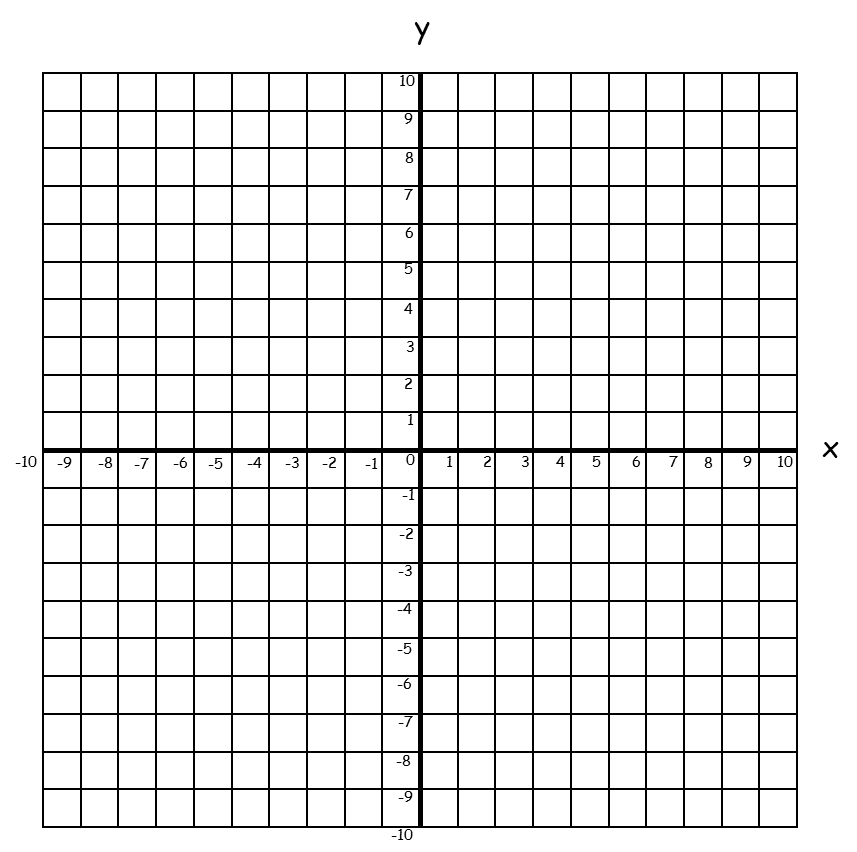 Join with a straight line.
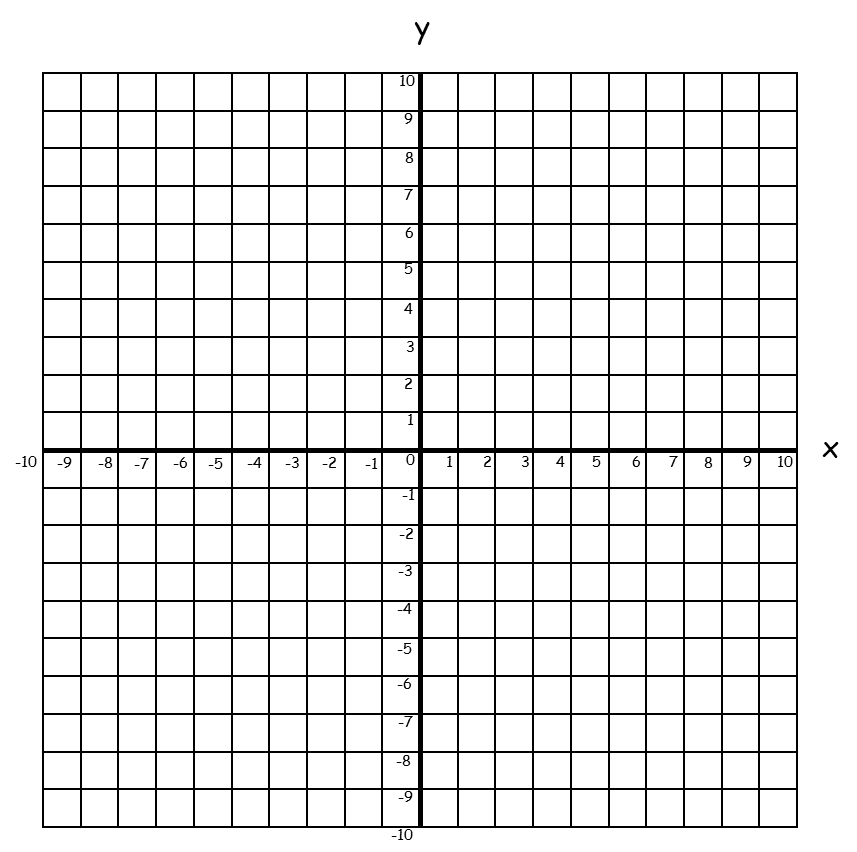 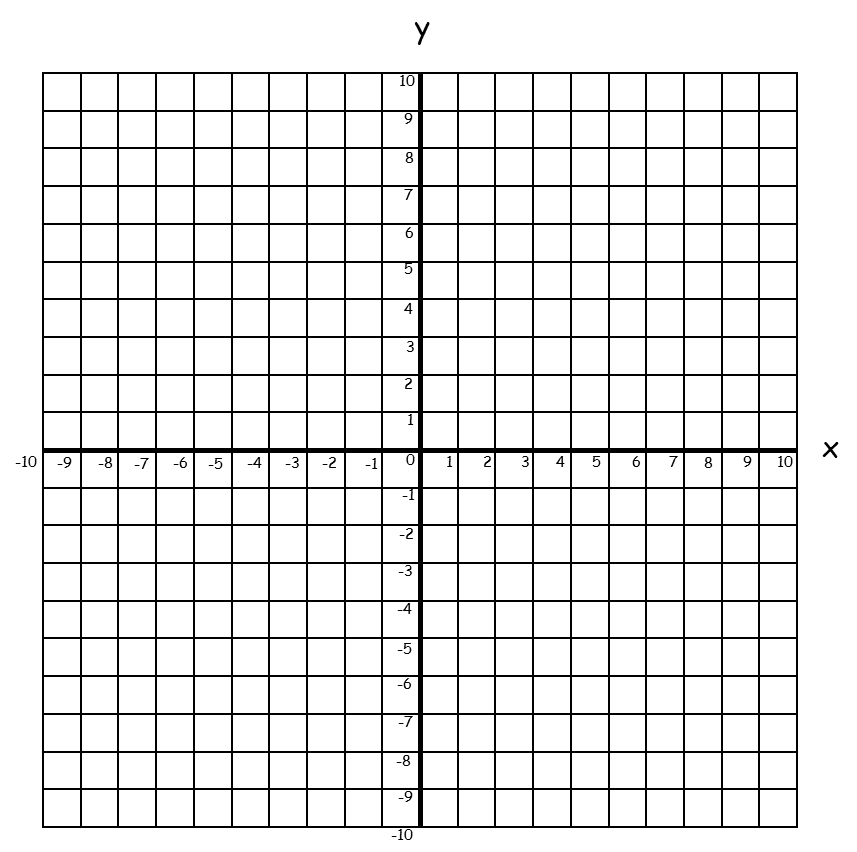 The solution is the coordinate where the graphs cross.
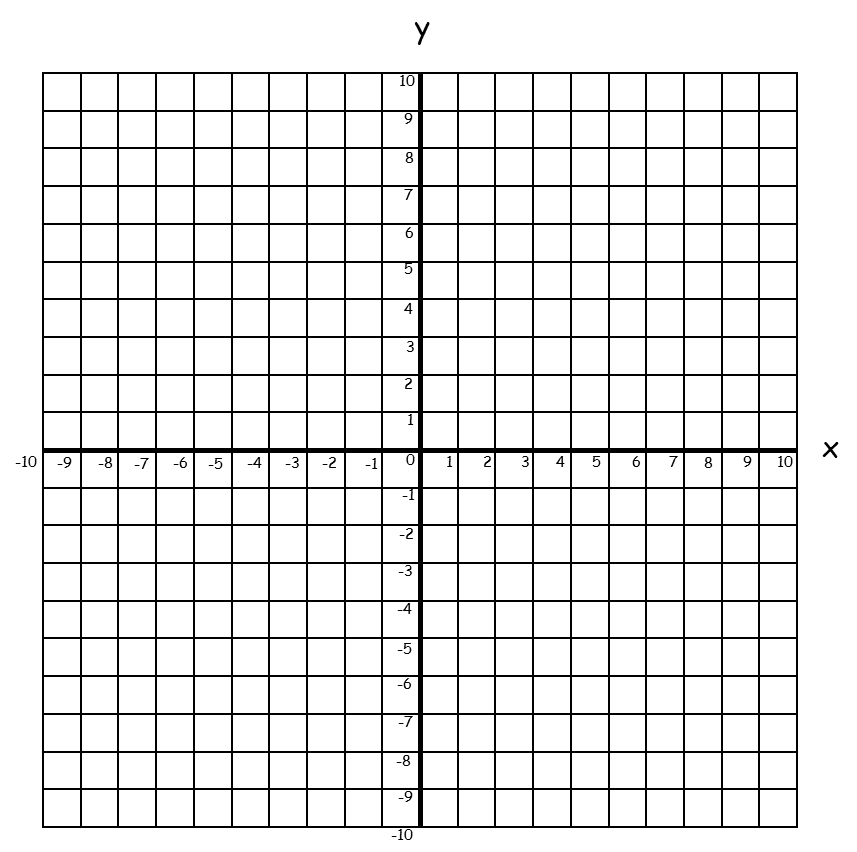 Join with a straight line.
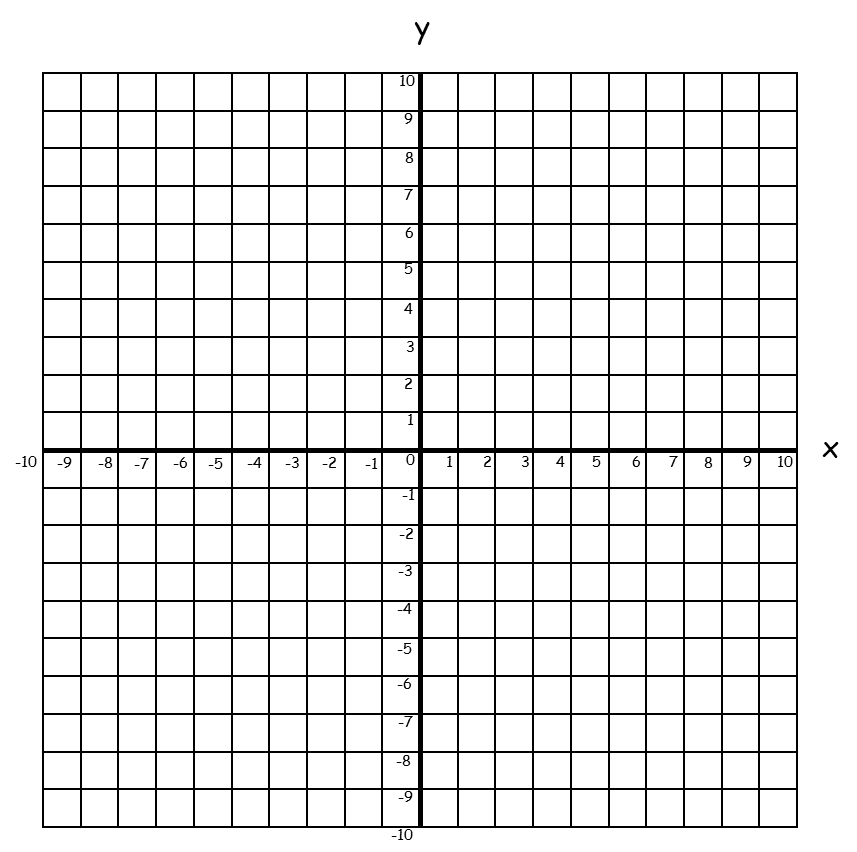 Join with a straight line.
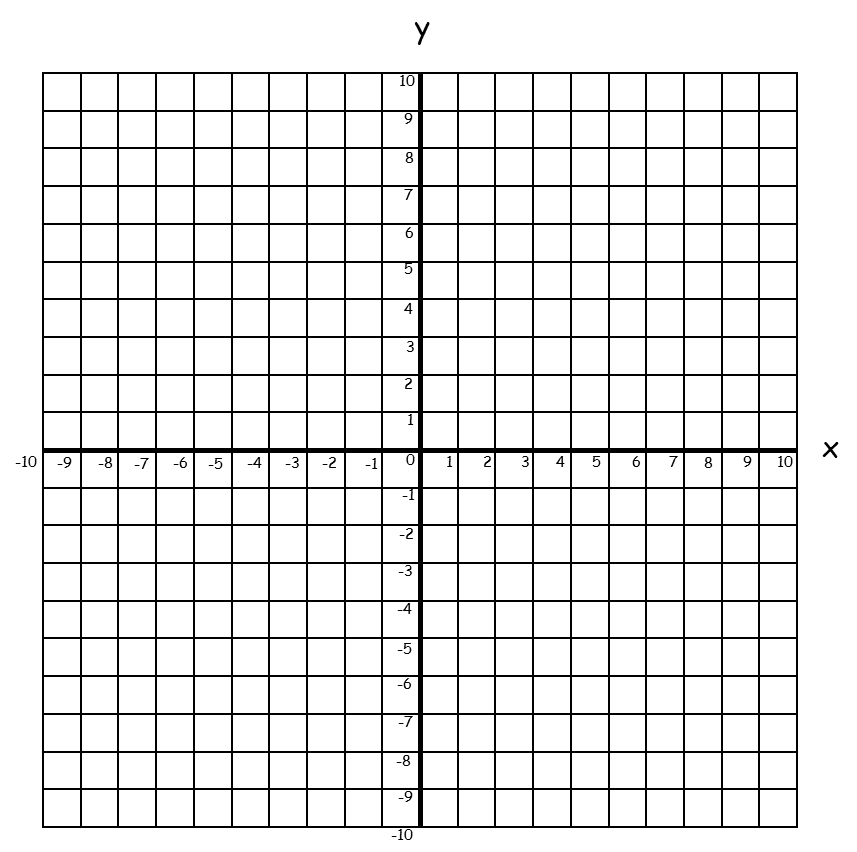 The solution is the coordinate where the graphs cross.
Answers